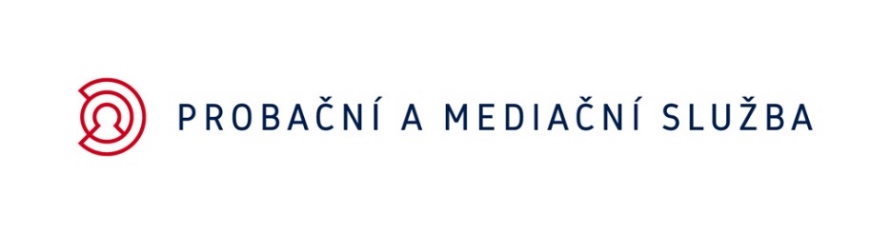 Programová centra
Tisková konference 
projekt Zpátky do života
Nové pracoviště – programové centrum
poskytuje resocializační programy klientům Probační a mediační služby

Co je to resocializační program?
intenzivní práce s klientem, která má za cíl 
pomoci s jeho začleněním zpět do společnosti
snížit rizika recidivy u klienta
pomoci se zvládáním rizikových situací
motivovat a podpořit
Programová centra
1. ledna 2021 vznikla 4 programová centra

v Českých Budějovicích pro Jihočeský kraj
v Chebu a Sokolově pro Západočeský kraj
ve Frýdku-Místku a Olomouci pro Severomoravský kraj
v Mostě pro Severočeský kraj

od 1. ledna 2022 vznikne programové centrum v Praze
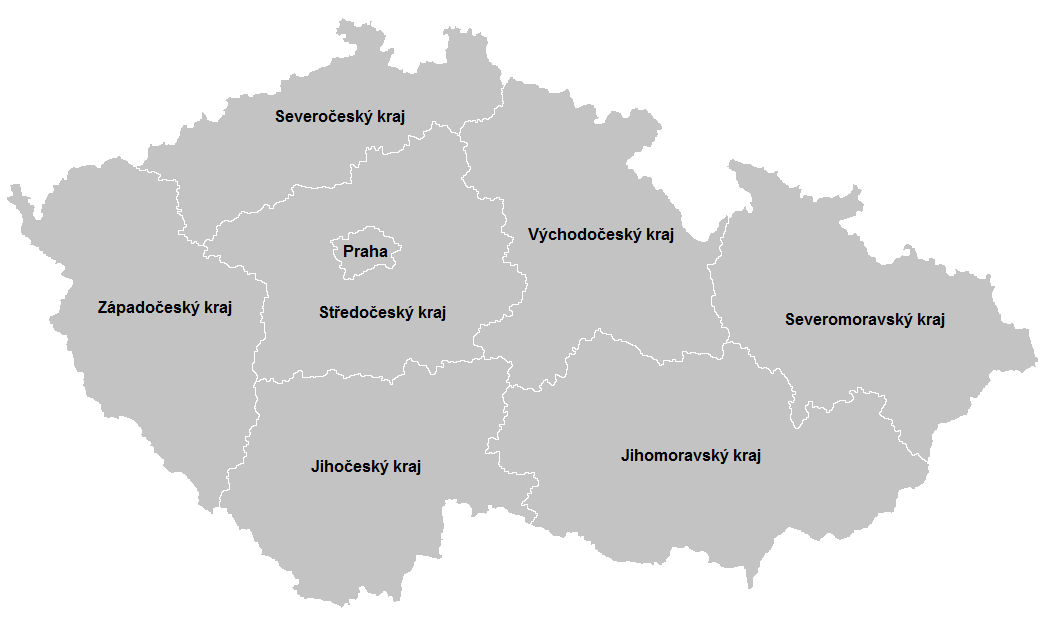 Most
Sokolov
Cheb
Frýdek-Místek
Olomouc
České Budějovice
Proč Služba přistoupila ke zřízení nového typu pracovišť?
Jedním z cílů Probační a mediační služby je zajistit bezpečný a kvalitní proces návratu pachatelů trestné činnosti do společnosti – zajistit možnosti pro úspěšnou resocializaci.

Výzvy v této oblasti:
Vysoký počet vězeňské populace a vysoká recidiva pachatelů
Efektivní využívání alternativních trestů a potřeba individuální práce s klientem
Nedostatečný počet resocializačních programů pro osoby vykonávající alternativní tresty a kolísání jejich dostupnosti (místně, kapacitně)


Zřízení programových center zaměřených speciálně na poskytování resocializačních programů
Proč Služba přistoupila ke zřízení nového typu pracovišť?
Naplňování Koncepce rozvoje probace a mediace do roku 2025 – odklonění pachatele od kriminální kariéry a jeho integrování do života společnosti.

Klient, který si je vědom rizik vlastního chování, který rozumí příčinám své vlastní kriminality, učí se s nimi pracovat a zvládat je, je zároveň také člověkem, který hledá své místo ve společnosti ve formě společností akceptovaných modelů chování a nikoli mimo ně.

Dostupnost programů, univerzálnost využití

Doplnění sítě neziskových organizací
Spojení práce Probační a mediační služby a poskytování programů
efektivní využití zdrojů instituce - využíváme stávající strukturu středisek, zázemí

dobrá komunikace mezi probačními úředníky a programovými centry v rámci organizace

dobré vztahy se soudci a státními zástupci
Jaké programy nabízíme?
Punkt rodina (mládež)
podpora žádoucích způsobů chování a změna postojů a hodnocení, intenzivní zapojení rodiny klienta

Vnímám i Tebe (dospělí) 
snaha o zvýšení odpovědnosti pachatelů vůči obětem trestné činnosti, dopady trestné činnosti, řešení a náprava, rozvoj empatie

Program pro řidiče (dospělí) 
usměrňování rizikového chování osob, které byly odsouzeny za trestné činy spáchané v dopravě

Restart (mládež a mladí dospělí – závažná násilná trestná činnosti) 
snaha rozpoznat rizikovou situaci, schopnosti zvládat zátěž nerizikovým způsobem
Celkový počet klientů
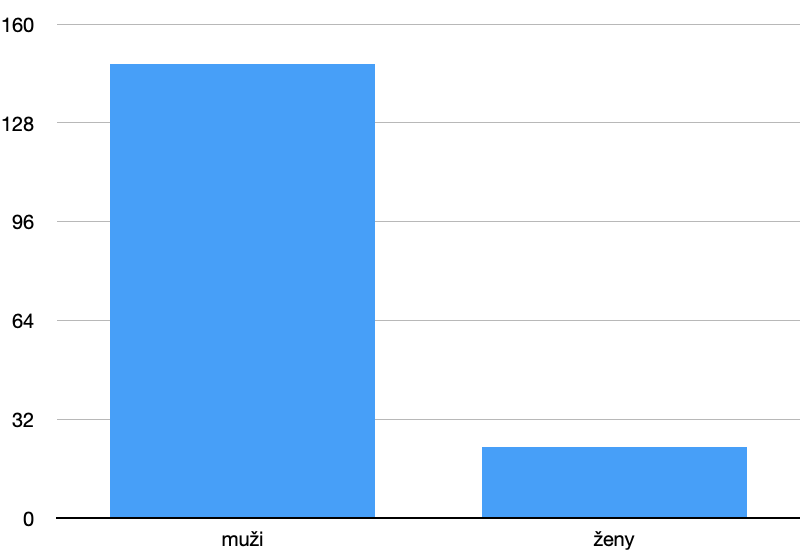 Způsob uložení programů
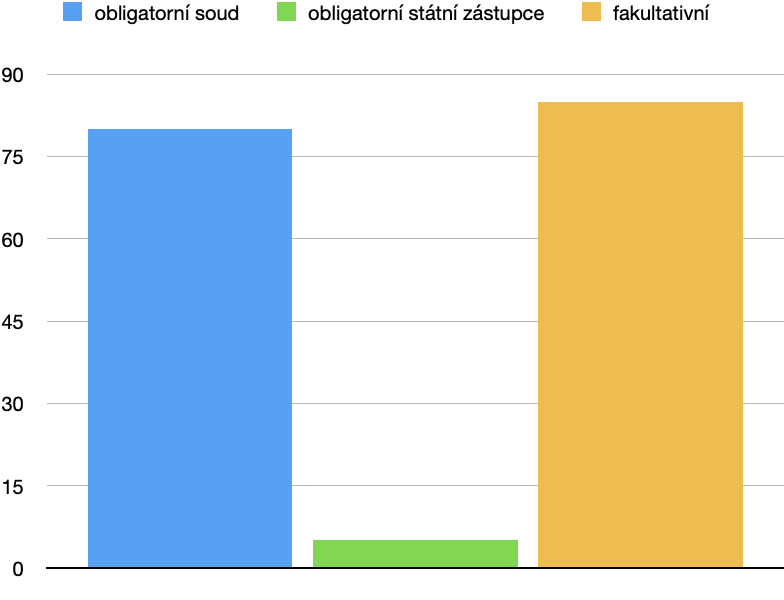 Programy
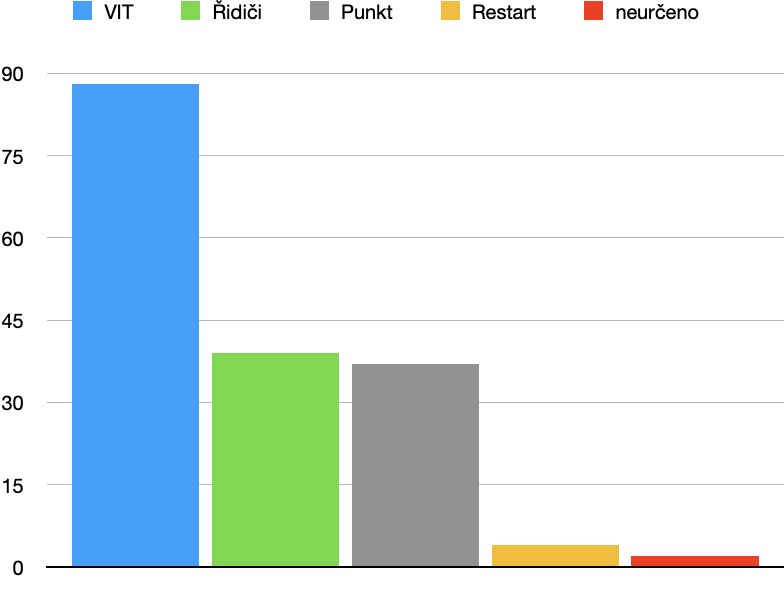 Forma programu
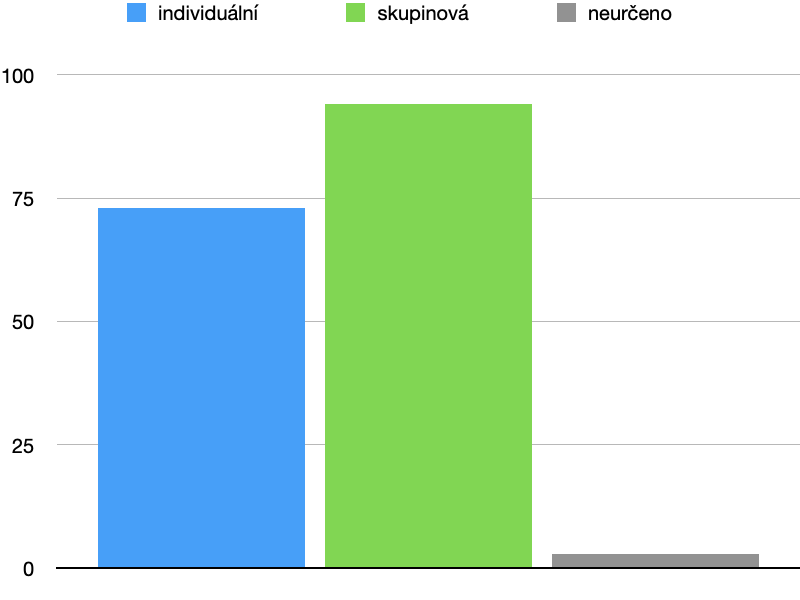 Programová centra – součást projektu Zpátky do života
Projekt realizovaný Probační a mediační službou – 2020-2024

Dvě hlavní aktivity – zřízení programových center a probačního domu

Finančně podpořen Norskými fondy 2014-2021 
	grant ve výši 57 885 000 Kč

Navázána spolupráce s Norskou nápravnou službou.
Co nového přináší působení lektora do případové práce?
Rozšiřuje možnosti působení na klienta v rámci probace

Práce s klientem je intenzivní, koncentrovaná do menšího časového úseku (do 3-4 měsíců) 

Vytváří příležitosti pro klienta využívat vlastní zdroje a zdroje skupiny

Využívá škálu specifických technik a metod práce se skupinou 

Disponuje větším prostorem pro projednávání životních témat klienta do větší hloubky  

Využívá potenciálu skupiny a skupinové práce
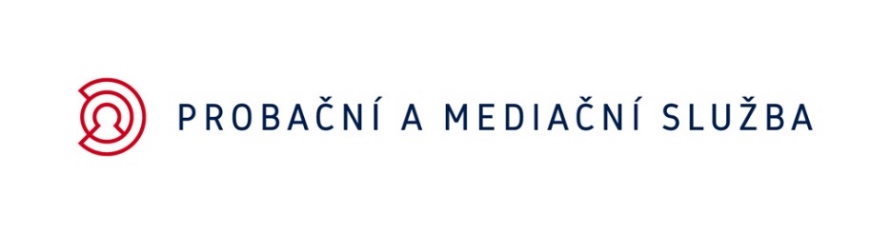 Děkujeme za pozornost
Kontakt: